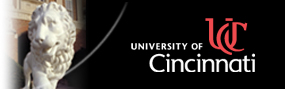 2019 NSF RET Project
Modeling of Signalized Intersection Design and Impacts
Example
Pre-Timed Signal Design
Actuated Signal Design
Pre-Timed Signal Design
Left Turn Requirement
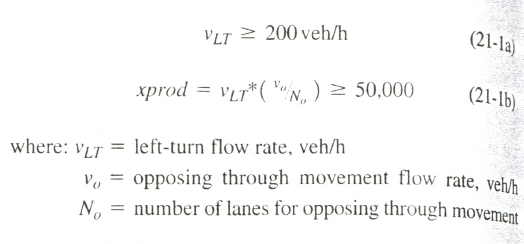 Turning Equivalents
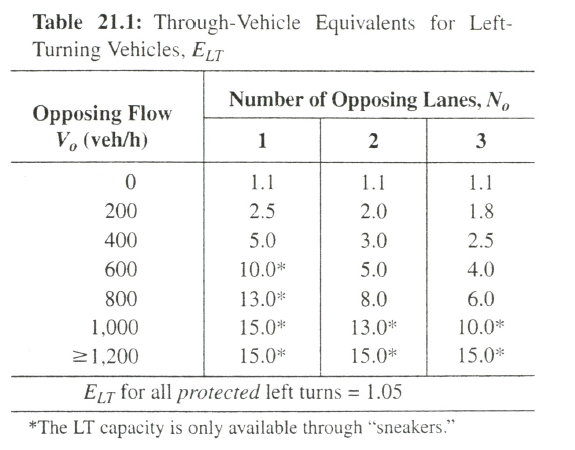 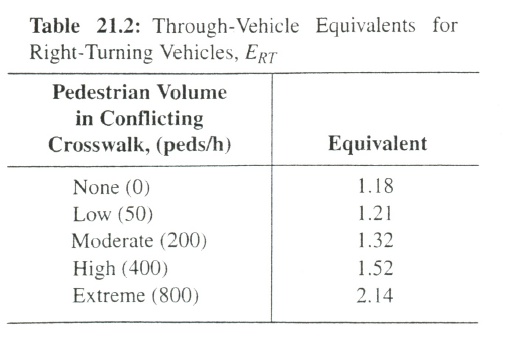 Yellow Interval
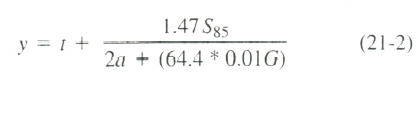 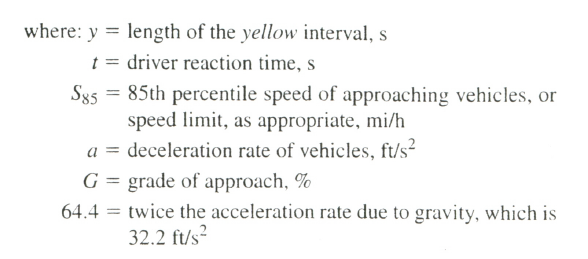 All Red Interval for each Phase
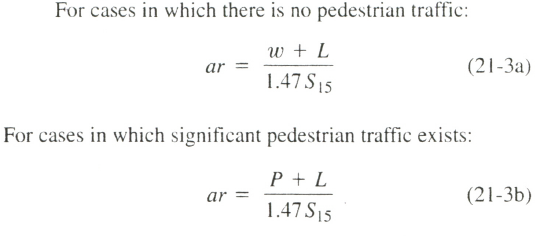 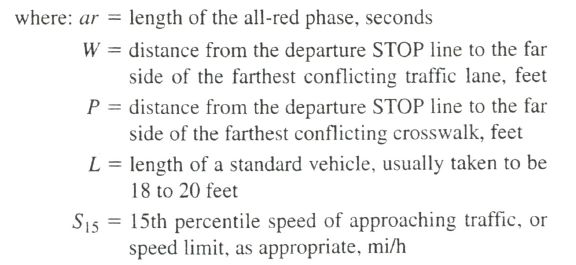 Cycle Length






Effective Green Total = C – L
Effective Green per Phase
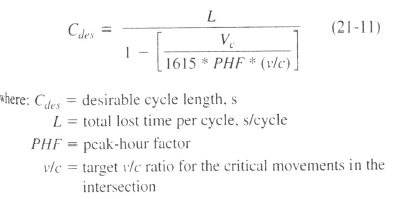 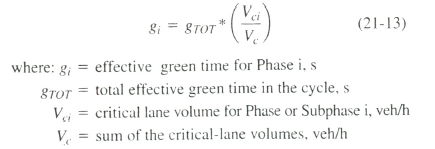 Actuated Signal Design
Example 22-1
Fig 22.6 shows an intersection that will be signalized using a semi-actuated controller. For convenience, the demand volumes shown have already been converted to through vehicle units
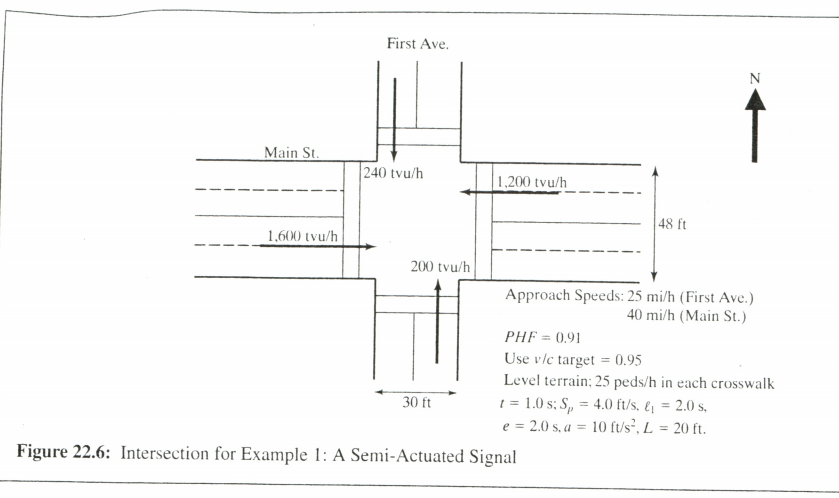 Step 1 : Phasing
Phase 1 – Minor Street Movements
Phase 2 – Major Street Movements

Step 2 : Minimum Green Time and Detector Location
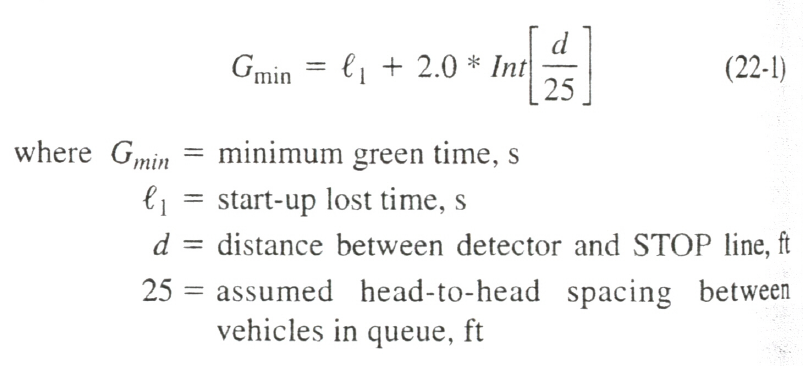 Step 3: Passage Time
Minimum Passage Time: Regardless of type of detector being used, the passage time has a minimum value based on the location of point detector or the front edge of a presence detector.





Step 4: Sum of Critical-Lane Volumes
Volumes are to be converted into through vehicle equivalents and critical-lane volume for each phase are to be calculated.
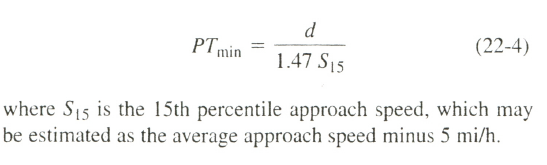 Step 5: Yellow and All- Red Times and Total Lost Time
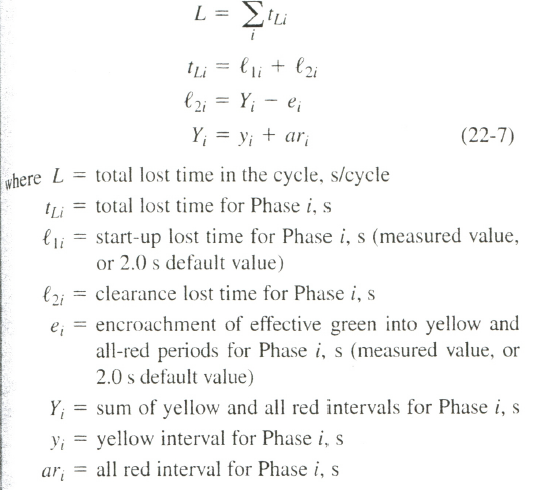 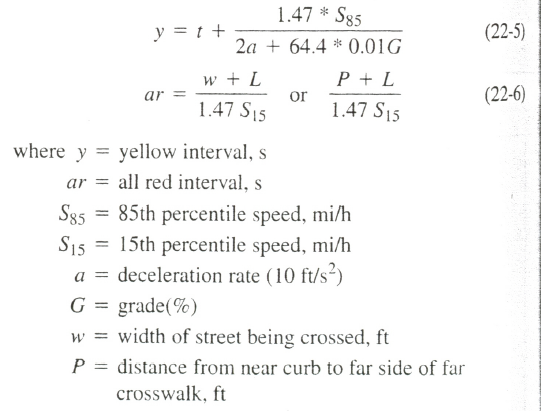 Step 6: Maximum Green for Major Street and Minimum Green for Minor Street
Initial Cycle Length						

															Effective Green Time





Final Cycle Length = Total Green Time +Total Yellow time + Total All Red Time
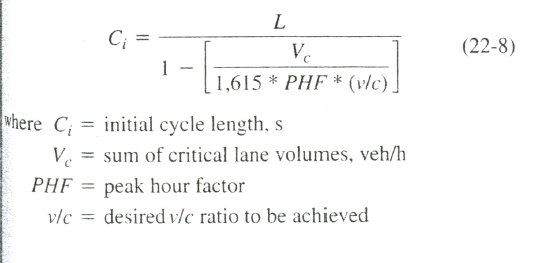 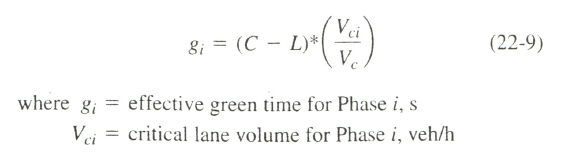